Paul GybelsInstituut voor Joodse StudiesUniversiteit Antwerpen
Yiddish Storytelling’Wie door de Jiddische literatuur bladert, wandelt door alle landschappen van de wereld’citaat van de Jiddische dichter Itsik MangerEuropese Dag van de Joodse CultuurAntwerpen,  26 augustus 2018
Doelstellingen
inzicht in het ontstaan en de geschiedenis van de Jiddische taal

overzicht van de ontwikkeling van de Jiddische literatuur
2
Joodse talen volgen elkaar op
tot zesde eeuw v.Chr. Hebreeuws (Bijbel)
daarna verdrongen door Aramees (Talmoed)
Romeinse tijd: Joden in Europa spreken Volkslatijn 
Middeleeuwen: Joden in het Rijnland spreken Germaans   →   Jiddisch
vestigen zich in Oost-Europa: Slavische elementen
3
Componententaal
מנשה דער רופֿא טראָגט סײַ װינטער סײַ זומער אַ הענגקאָלנער.

Menashe der royfe trogt say vinter say zumer a hengkolner.
(Menashe de genezer draagt zowel ‘s winters als ‘s zomers een pelerine)

	און כאָטש דאָס מױל איז אים אױף אַ זײַט, פֿונדעסטװעגן מאַכט מנשה 	בעסער פֿון אַלע דאָקטױרים.

Un khotsh dos moyl iz im oyf a zayt, fundestvegn makht Menashe beser fun ale doktoyrim.
(En al staat zijn mond scheef, toch doet Menashe het beter dan alle dokters)
4
Oudst schriftelijk spoor (Nederlands, 11de eeuw)
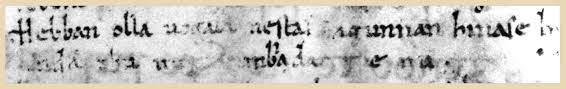 Hebban olla uogala 		Alle vogels zijn begonnen	nestas hagunnan 			aan hun nesten 	hinase hi(c) (a)nda thu 		behalve jij en ik	uuat unbidan uue nu		waar wachten wij nu op
5
Oudst schriftelijk spoor (Jiddisch, 13de eeuw)
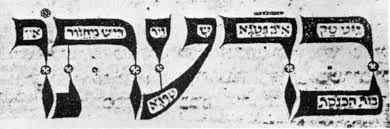 Gut tag im btage, 		Een goede dag (gewenst) aan hems'ver dis machzer		die deze machzorin beis-hakneses trage	naar de synagoge meebrengt
6
Boekdrukkunst: vermaak…
Elia Levita (Elye Bocher) schrijft in het Jiddisch de ridderroman Bove-bukh (1541)
7
Boekdrukkunst: … maar ook lering
‘Tsennerenne’
•  Bijbelcommentaar voor vrouwen
•  verschijnt voor het eerst rond 1590 
•  herdrukt tot op de dag van vandaag
8
‘Dinstagisje oen Fraitagisje Kurantn’
Nederland:Bijbelsen couranten
9
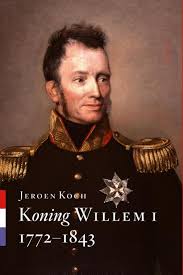 ‘In Nederland moet iedereenNederlands spreken’(koning Willem I)
in de 19de eeuw sterft Jiddisch in Nederland uit
woorden als mazzel, geintje, stiekem… blijven over als herinnering
10
Twee tegenstrijdige stromingen in Oost-Europa: chassidisme…
populaire, charismatische beweging 
persoonlijke band met God belangrijker dan kennis van religieuze teksten
verspreidt zich razendsnel
massabeweging →  gesproken Jiddisch       is belangrijker dan       Hebreeuwse geschriften
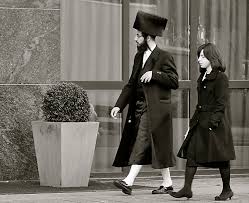 11
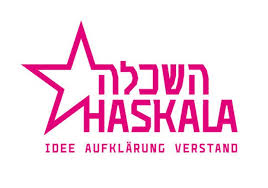 … en Haskole
streeft naar modernisering Jodendom
beschouwt Jiddisch aanvankelijk als 'achterlijk' 
Hebreeuws als literaire taal is nog te moeilijk
schakelt noodgedwongen over op Jiddischstroom van publicaties (chassidische en ‘verlichte’) 	→  Jiddisch wordt moderne literaire taal 	→  basis voor ‘klassieke’ Jiddische literatuur
12
Mendele Moicher Sforim (1836-1917)
pseudoniem van Sholem Jankev Abramovitsj 
sterk beïnvloed door Haskole
‘Mendele Moicher Sforim’ is de verteller in Abramovitsj’ verhalen
grondlegger van moderne Jiddische én Hebreeuwse literatuur
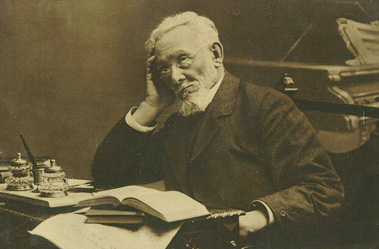 13
Sholem-Aleichem(1859-1916)
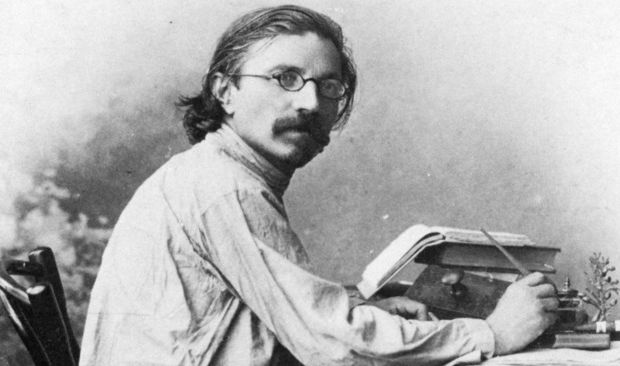 pseudoniem van Sjolom Rabinovitsj
Menachem Mendel
Tevje der milchiker  →  musical Fiddler on the Roof (Anatevka)
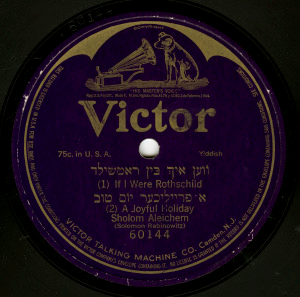 14
Fiddler on the Roof blikt nostalgisch terug op het traditionele Joodse gemeenschapsleven in Oost-Europa
Tevje toont hoe die wereld al op instorten stond
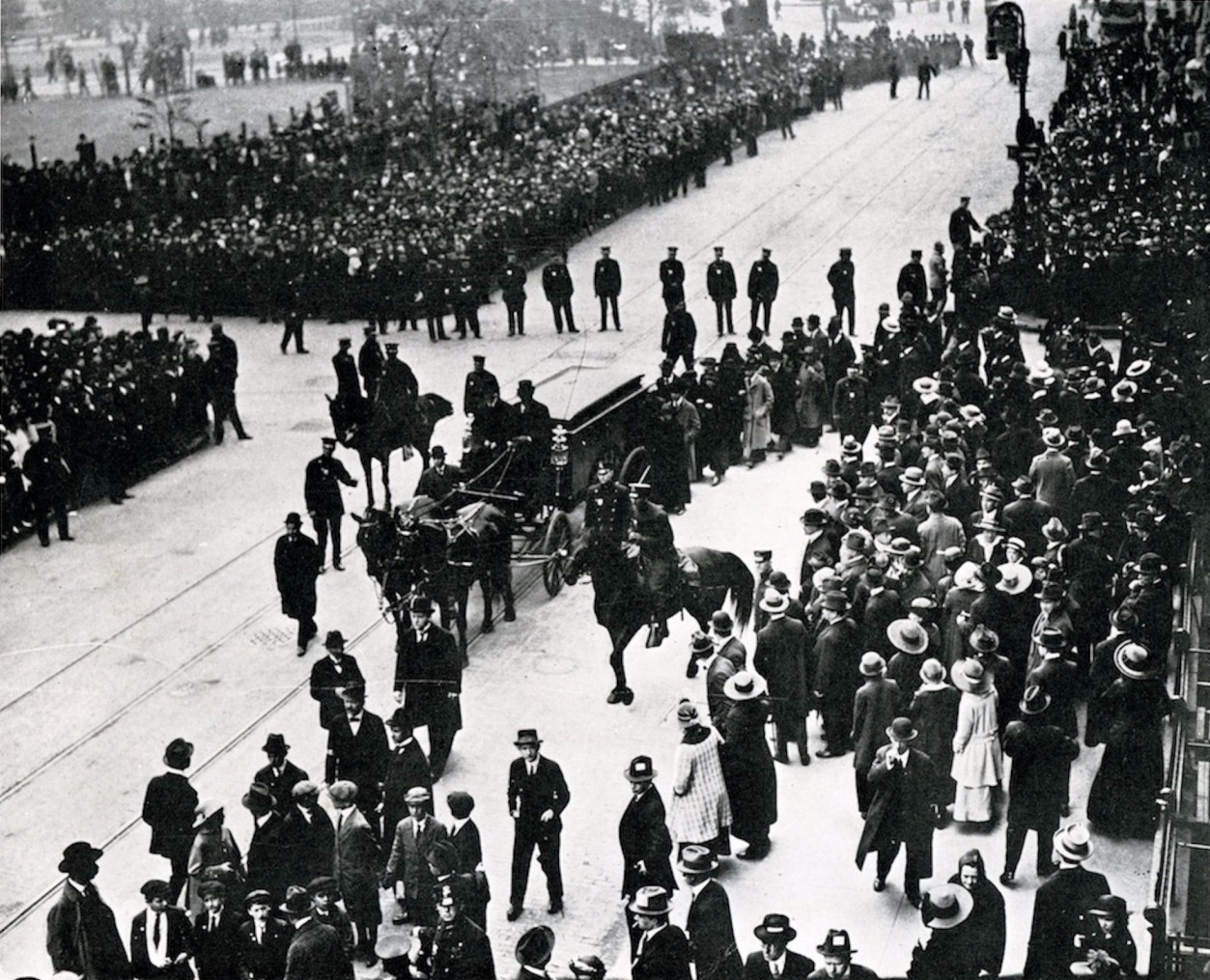 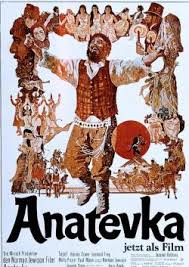 15
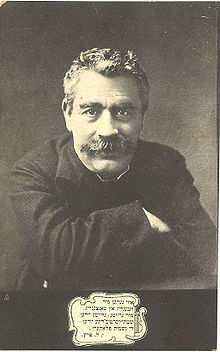 I.L. Perets  (1852-1915)
geen pseudoniem
debuteert met ballade Monisj
belangstelling voor chassidisme (Oyb nisjt nokh hecher)
korte, bondige verhalen
schoonheid in het leven van eenvoudige mensen
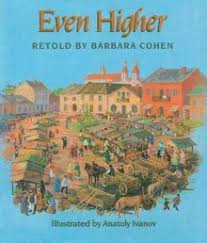 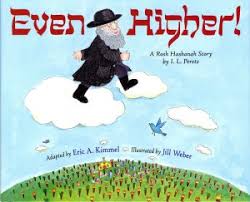 16
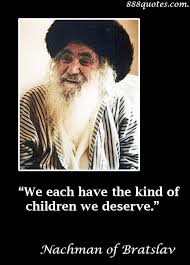 Reb Nachman van Bratslav(1772-1811)
grondlegger van de Jiddische vertelkunst
allegorische verhaleneenvoudig van vormniet eenvoudig te begrijpen, in ‘spreektalig’ Jiddisch
17
Amerika
Jacob		       Kadia		        Chaim				   Glatstein		 Molodowsky	        Grade				  (1896-1971)               (1894-1975)  	    (1910-1982)            Forverts
en vele anderen, maar vooral…
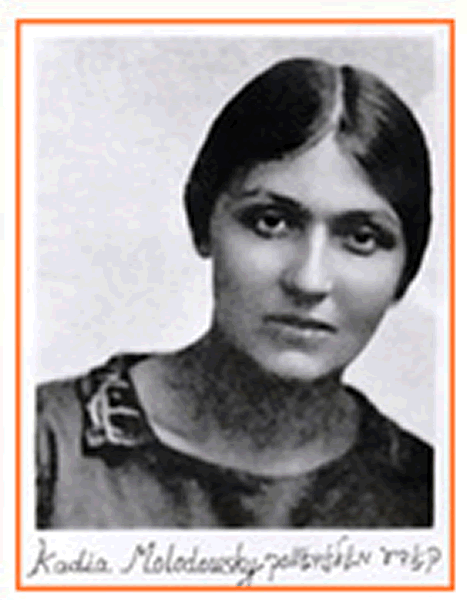 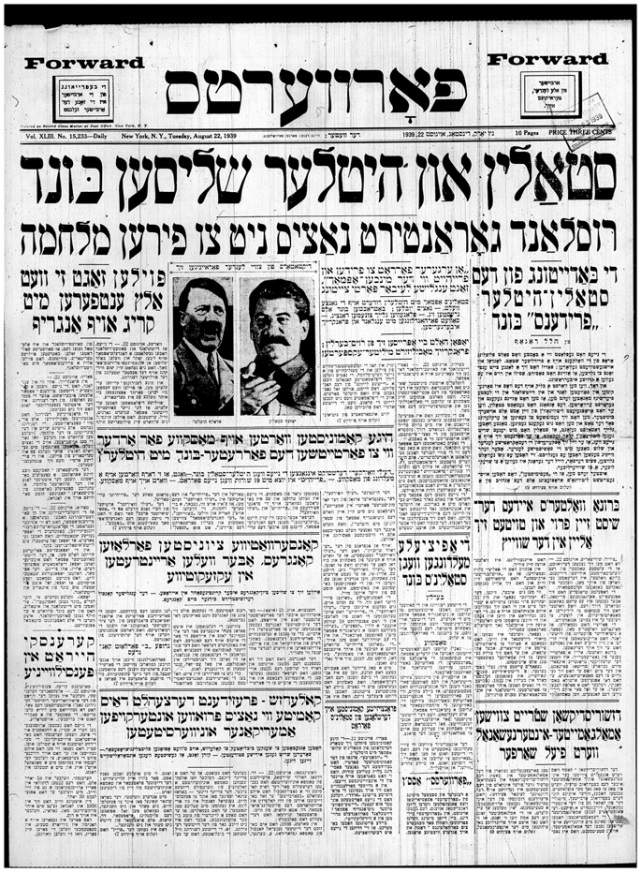 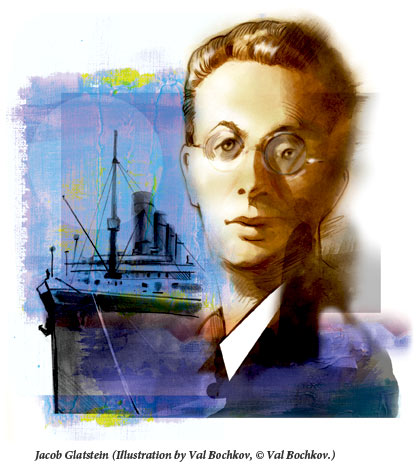 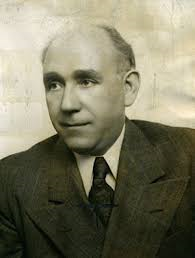 18
A gute nakht, velt   (Jacob Glatstein)
A gute nakht, velt 	Goeienacht, wereldA gute nakht, breyte velt.	Goeienacht, wijde wereld.Groyse, shtinkendike velt.	Grote, stinkende wereld.Nisht du, nor ikh farhak dem toyer.	Niet jij, maar ik gooi de poort dicht.Mit dem langn khalat.	In mijn lange jas.Mit der fayerdiker, geler lat.	Met de brandende, gele lap.Mit dem shtoltsn trot.	Met de trotse tred.Oyf mayn eygenem gebot  ‒ 	Op mijn eigen initiatief  ‒Gey ikh tsurik in geto (…)	Ga ik terug in het getto  (…)
19
Amerika
Jacob		       Kadia		        Chaim				   Glatstein		 Molodowsky	        Grade				  (1896-1971)               (1894-1975)  	    (1910-1982)            Forverts
en vele anderen, maar vooral…
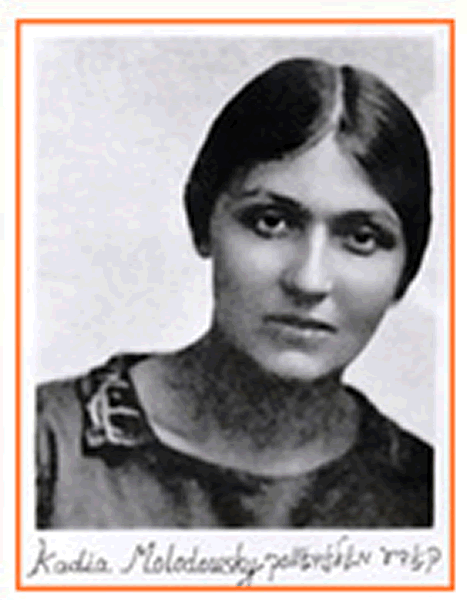 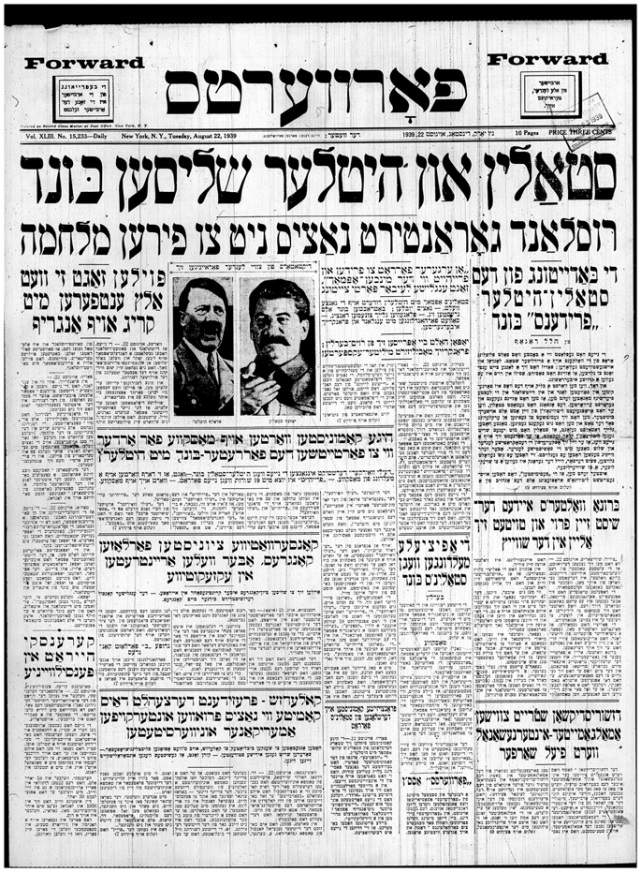 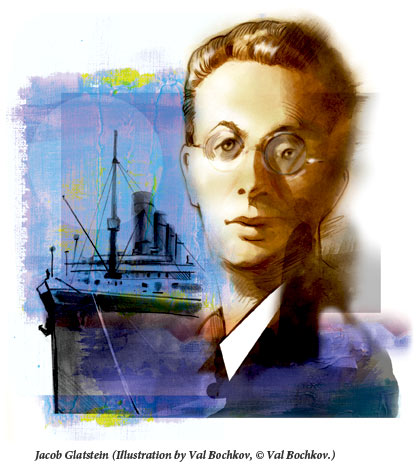 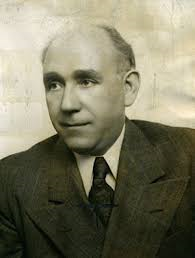 20
Eyl-khonun   (Kadia Molodowsky)
Barmhartige god,kies voorlopig maar een ander volk uitWij zijn moe van het sterven en (zijn) gestorvenWe hebben geen gebeden meerKies voorlopig maar een ander volk uit  (…)
21
Amerika
Jacob		       Kadia		        Chaim				   Glatstein		 Molodowsky	        Grade				  (1896-1971)               (1894-1975)  	    (1910-1982)            Forverts
en vele anderen, maar vooral…
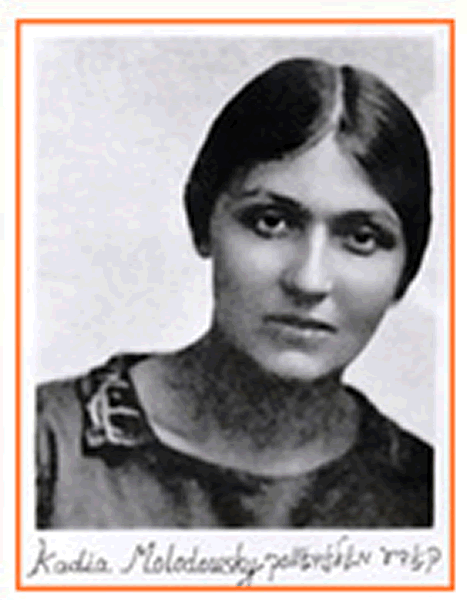 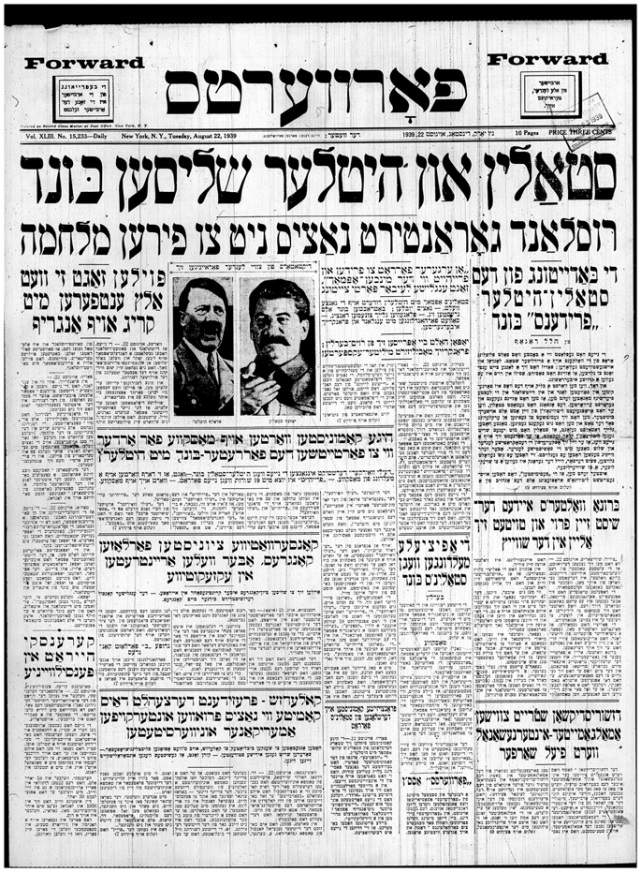 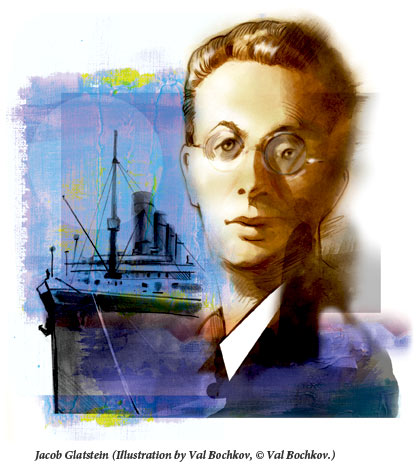 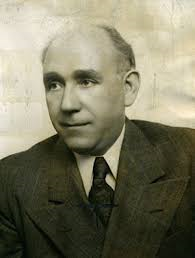 22
Amerika:    Yitschok Bashevis  (1904-1991)
beschrijft botsingen
	traditioneel   	↔   		modern
	geloof 		↔ 		ongeloof
	mystiek 		↔ 		rationalisme
	geestelijk 		↔ 		lichamelijk (seks)
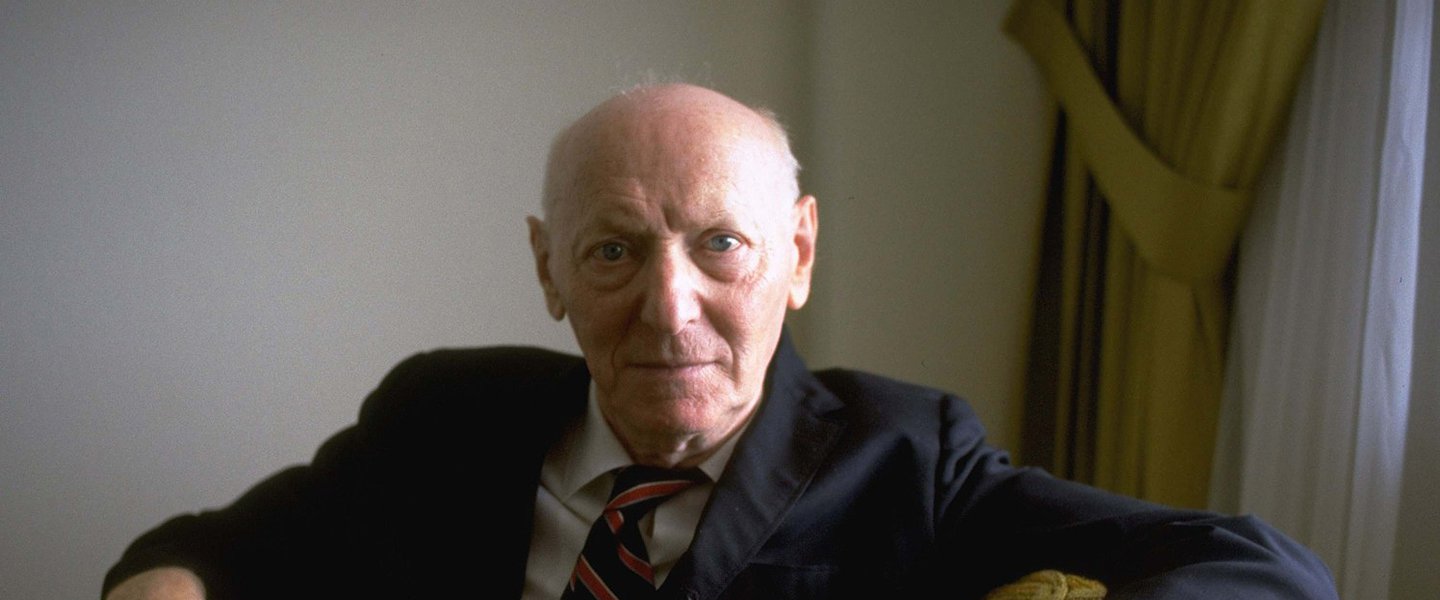 23
Jitschok Bashevis  (1904-1991)
Nobelprijs literatuur 1978
Yentl der jesjieve-bocher
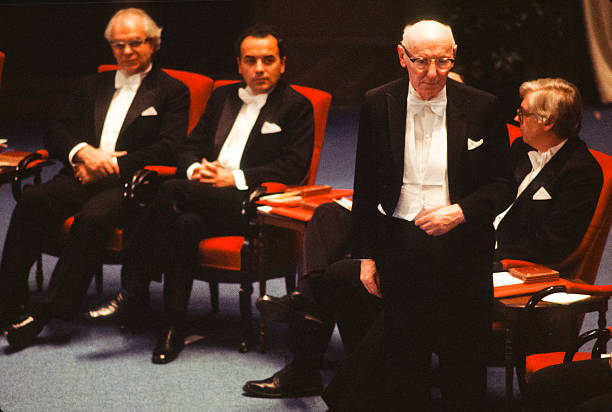 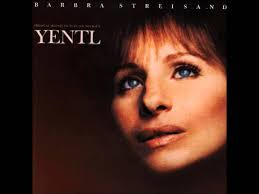 24
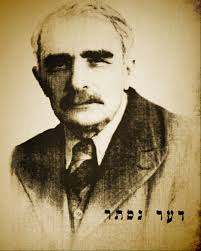 Sovjet-Unie: Der Nister(1884-1950)
pseudoniem van Pinchas Kahanovitsh
socialistisch realisme
Di misjpoche Masjber (‘De familie Crisis’)
gestorven in Loebjanka-gevangenis (Moskou)
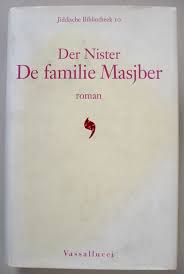 25
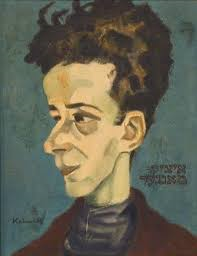 Polen: Itsik Manger  (1901-1969)
‘troubadour’
Khumesh-lider en Megile-lider	Bijbelse taferelen worden	naar de moderne tijd verplaatst 
Op muziek gezet en nog altijd gezongen: Oyfn veg shteyt a boym
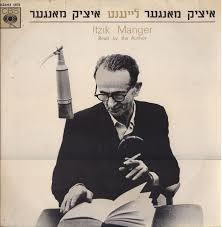 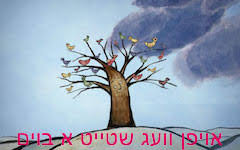 26
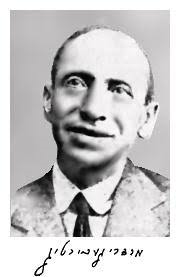 Polen: Mordechai Gebirtig                  (1877-1942)
schreef en componeerde meer dan honderd liedjes
nog steeds gezongen en gespeeldUndzer sjtetl brent (1938): profetisch lied
27
Polen na de eerste Wereldoorlog: niet alleen Jiddische literatuur
traditioneel cheider 	→           moderne Jiddische school in Polen
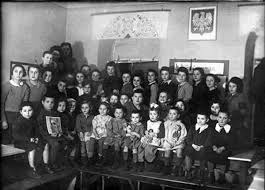 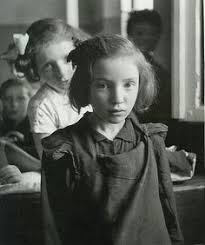 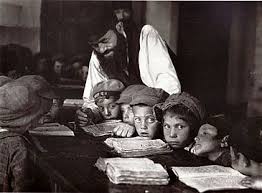 28
Polen na de eerste Wereldoorlog: niet alleen Jiddische literatuur
Lerer-seminar (Vilnius) 	    YIVO (Vilnius) 		     YIVO (New York)
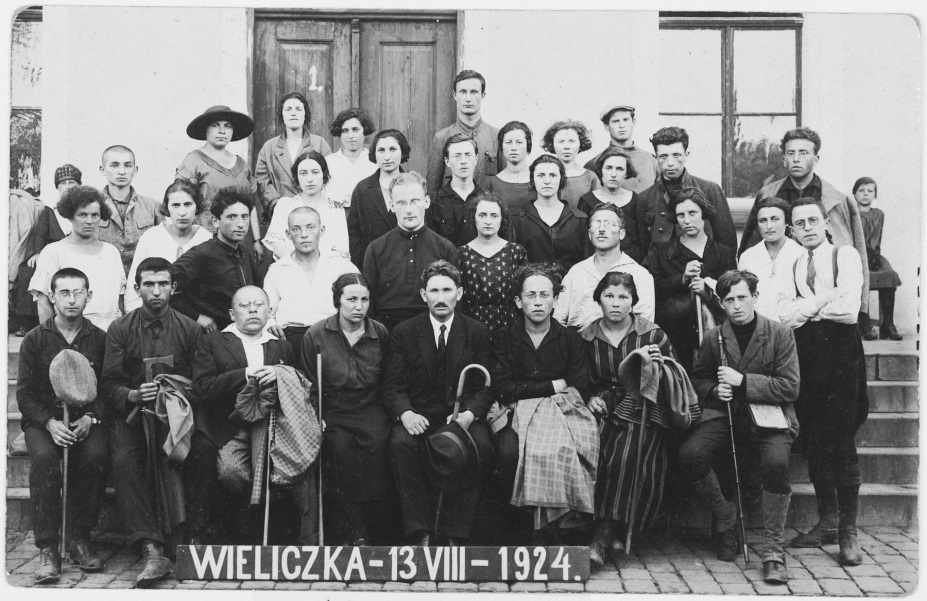 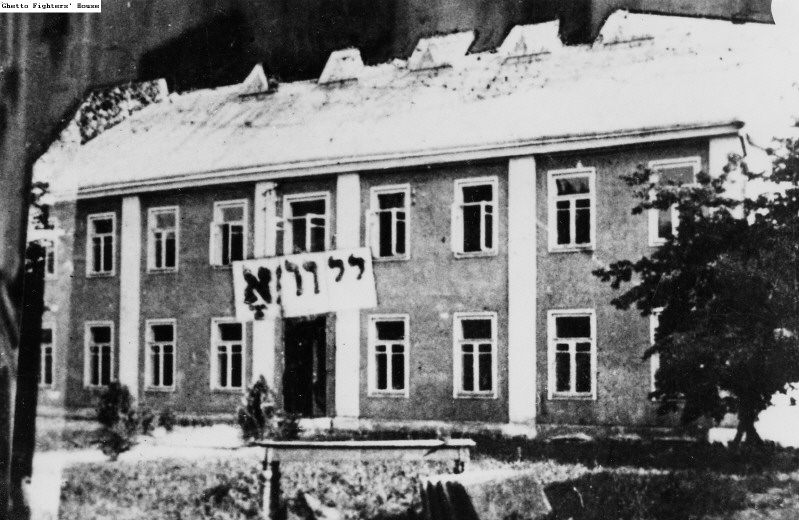 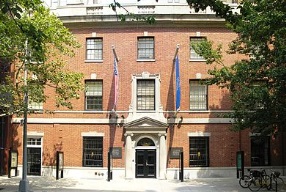 29
Na de Tweede Wereldoorlog: Amerika
Rochl Korn	   	   Chava Rosenfarb 		        Rajzel Zychlinski           (1898-1982)		         (1923-2011)	                          (1910-2001)
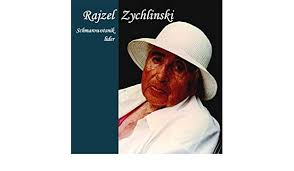 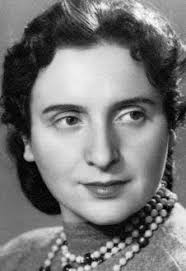 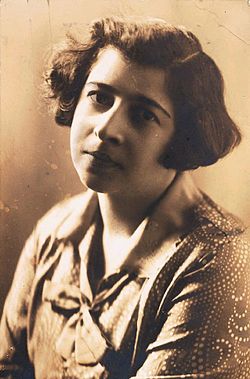 30
Israël
Josl 		    Avrom	             Binem 	            Rivke
	   Birstein	          Karpinovitsj	             Heller	          Basman
	(1920-2003)	            (1913-2004)	         (1908-1998)	            (1925-)
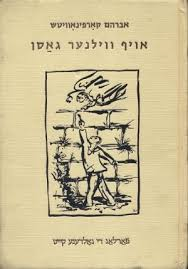 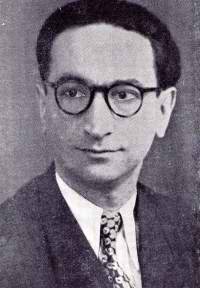 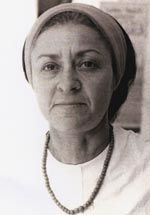 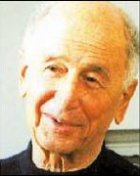 31
Avrom Sutzkever (1913-2010), Di goldene keyt
Avrom		      Di goldene			  Leyvik-huis     Sutzkever			 keyt				    (Tel Aviv)
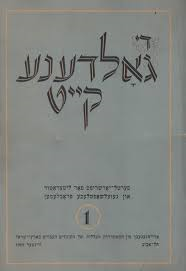 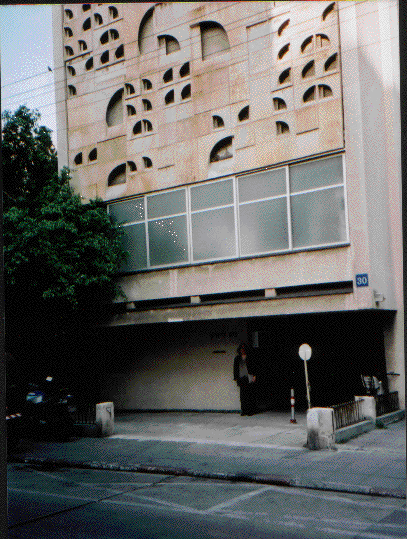 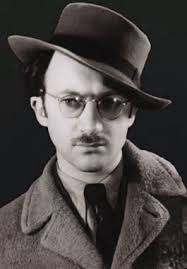 32
Jiddisch leren
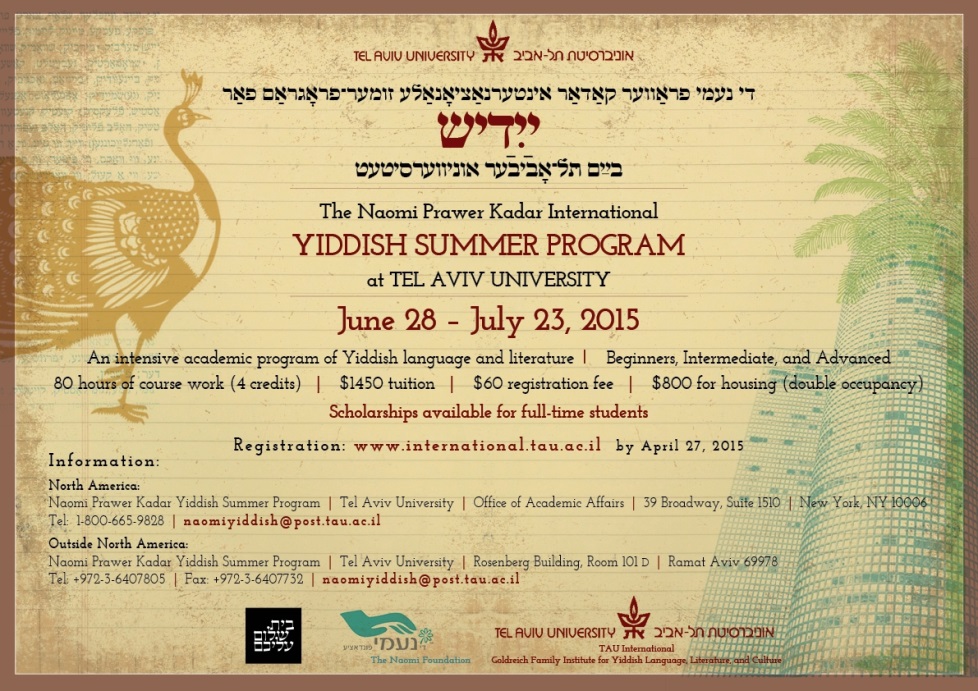 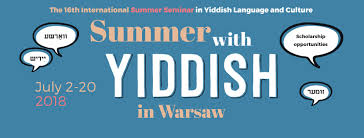 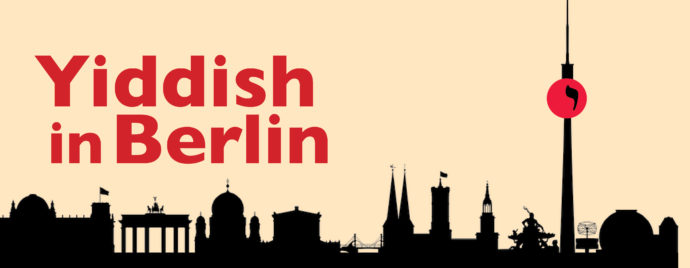 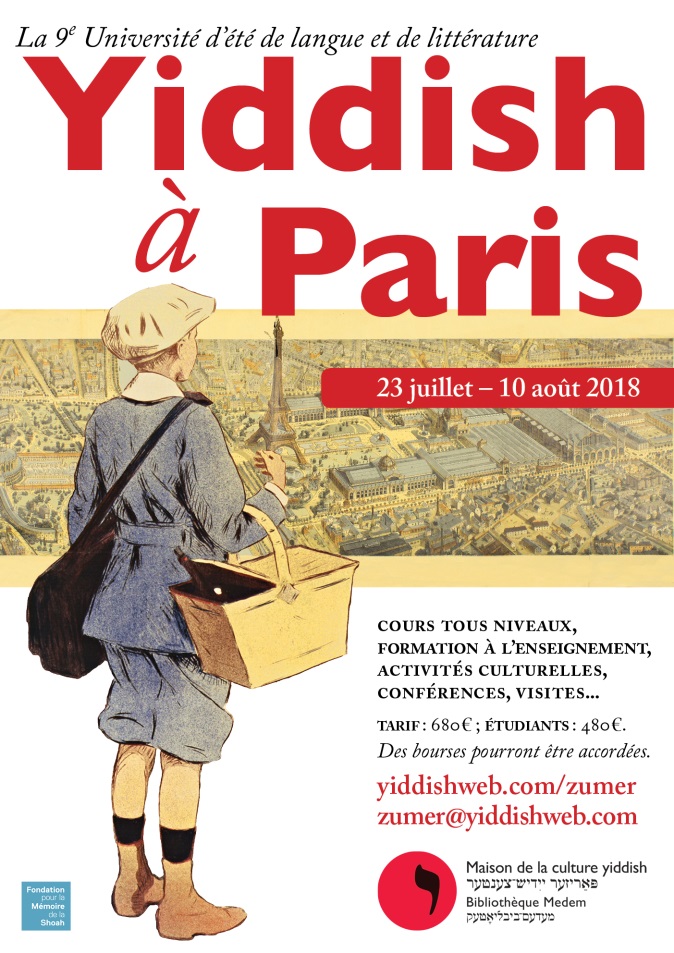 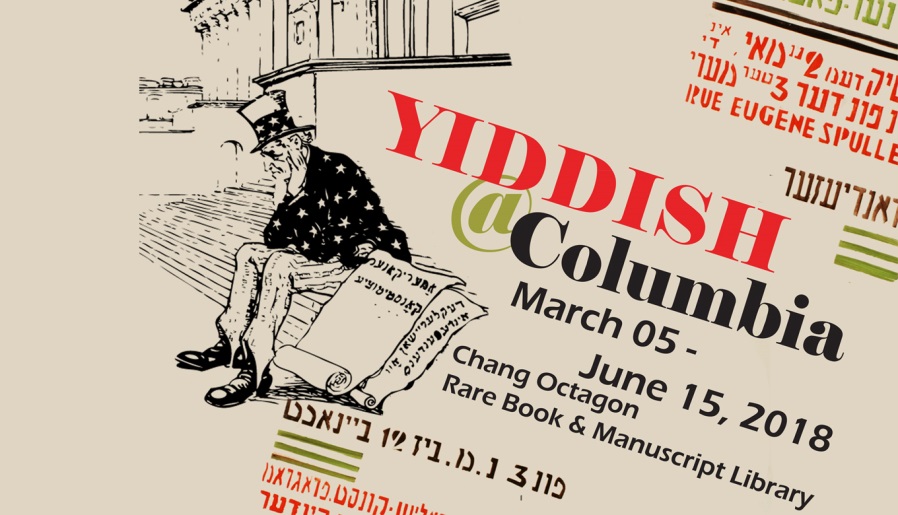 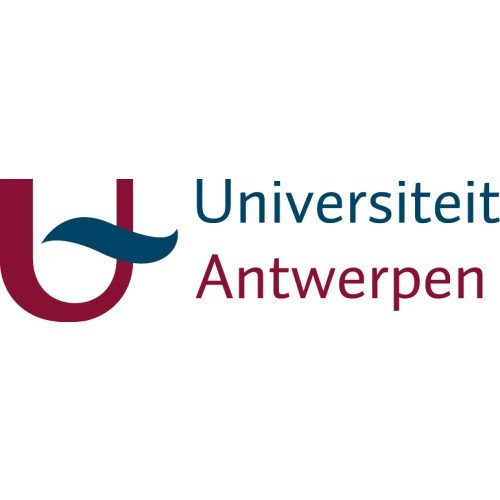 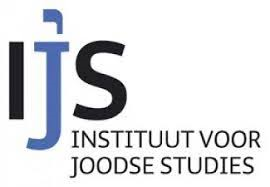 33
Het lot van Jiddisch als levende taal ligt in de handen van de Chassieden
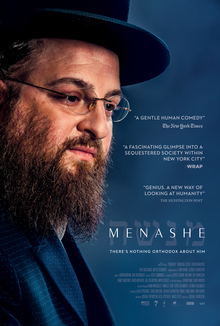 34
Shprachn (‘Talen’)      Itzik Manger, vertaald door Willy Brill
די קלײנע פֿײגק אױפֿן דאַך גיבן־אָפּ צו גאָט אַ שבֿח  ‒ טשיריק, טשיריק  ‒  אין זײער שפּראַך. די גרינע זשאַבעס פֿונעם טײַך גיבן־אָפּ צו גאָט אַ שבֿח  ‒ קװאָ, קװאָ, קװאָ  ‒  אין זײער שפּראַך.איך לײען יהואָשעס תּנך און גיב צו גאָט ברוך־הוא אַ שבֿח אין מאַמע־לשון  ‒  אונדזער שפּראַך.
De kleine vogels in de hofkwetteren tot God hun lof.Tsjirik, tsjirik  ‒  dat is hun taal.De groene kikkers in de slootkwekken: God is groot.Kwok, kwok  ‒  dat is hun taal.Ik lees de bijbel in het jiddisjen prijs mijn God poëtischin mame-losjen  ‒  dat is mijn taal.
35